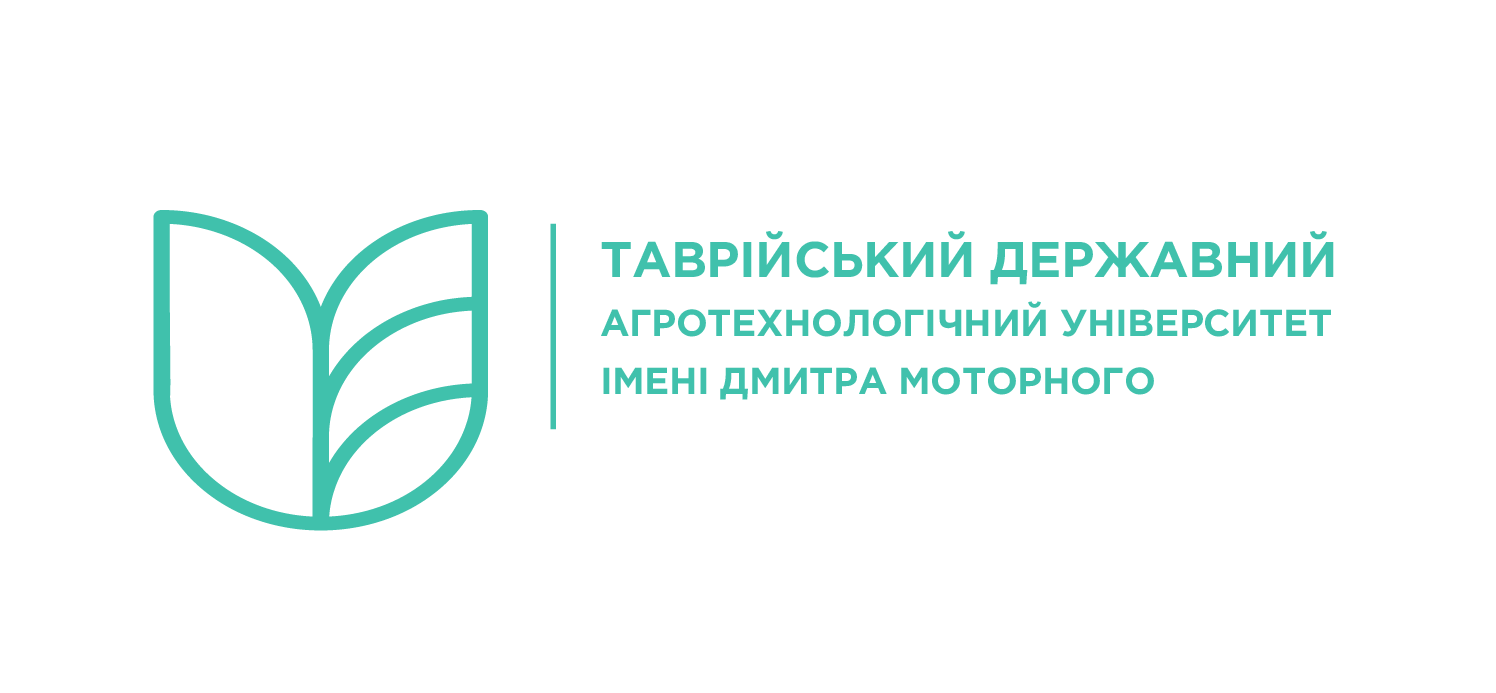 Особливості вступу до Таврійського державного агротехнологічного університету імені Дмитра Моторного 
у 2024 році


(для випускників коледжів – станом на 22.03.2024 р.)
2
ДЛЯ ВСТУПУ ПОТРІБНІ:
або НМТ-2022, НМТ-2023, 
ЗНО-2021
НМТ-2024
1) Українська мова, 2) Математика, 3) Історія України, 
4) Предмет на вибір (українська література, іноземна мова, біологія, хімія, фізика, географія)
або співбесіда
(для пільгових категорій)
Вступ за мотиваційним листом не передбачено
Буде можливість за бажанням скласти 
Єдине фахове вступне випробування (ЄФВВ)
при вступі на спеціальності:
3
БЮДЖЕТ 
(безкоштовно, 
за рахунок держави)
Конкурсний бал – 
не менше 130
КОНТРАКТ 
(за рахунок фізичних 
або юридичних осіб)
Конкурсний бал – 
не менше 100
ГРАНТИ - проект
(вступ на контракт, 
часткова компенсація від держави)

для вступників на денну форму навчання
сума залежить від результату НМТ та обраної спеціальності (15 000 … 50 000 на рік)
НМТ необхідно скласти не менше, ніж на 150 балів з двох предметів
гроші на карту «єПідтримка»
4
5
Вступ на основі диплома ФАХОВОГО МОЛОДШОГО БАКАЛАВРА, 
вступ на неспоріднену спеціальність
На перший курс 
зі скороченим терміном навчання (2 р. 10 міс.) 
або на 2 курс
На споріднену спеціальність 
на перший курс зі скороченим терміном навчання (1 р. 10 міс.) або на 3 курс: 
051 – Економіка, 071 – Облік і оподаткування, 072 – Фінанси, банківська справа, страхування та фондовий ринок, 073 – Менеджмент, 
075 – Маркетинг, 076 – Підприємництво та торгівля, 122 – Комп’ютерні науки, 133 – Галузеве машинобудування, 141 – Електроенергетика, електротехніка та електромеханіка, 181 – Харчові технології
Вступ на основі диплома МОЛОДШОГО СПЕЦІАЛІСТА
На перший курс зі скороченим терміном навчання (2 р. 10 міс.) або на 2 курс:
193 – Геодезія та землеустрій, 201 – Агрономія, 208 – Агроінженерія
242 – Туризм і рекреація, 281 – Публічне управління та адміністрування
6
1. Створити електронний кабінет вступника на сайті https://vstup.edbo.gov.ua – можна звернутися до консультаційного центру (приймальної комісії ТДАТУ).
2. За відсутності складеного НМТ або ЗНО - пройти співбесіду – ДЛЯ ВСТУПНИКІВ З ОКУПОВАНИХ ТЕРИТОРІЙ, А ТАКОЖ ТЕРИТОРІЙ, ДЕ ВЕДУТЬСЯ АКТИВНІ БОЙОВІ ДІЇ. 

Реєстрація для проходження співбесіди здійснюватиметься через електронний кабінет вступника. Для підтвердження права на спеціальні умови вступу необхідно надіслати на пошту приймальної комісії pk@tsatu.edu.ua заповнену анкету та копію документа, що підтверджує реєстрацію (прописку).
3. Створити в електронному кабінеті вступника заяви на обрані спеціальності, зазначивши пріоритетність, завантажити МОТИВАЦІЙНІ ЛИСТИ.
З вимогами до мотиваційних листів можна ознайомитись на сайті приймальної комісії ТДАТУ http://www.tsatu.edu.ua/pk/vstup/.
7
4. Дочекатися завершення прийому заяв та побачити себе в списках вступників, рекомендованих до зарахування, які будуть оприлюднені на сайті приймальної комісії ТДАТУ.
5. Підтвердити своє бажання навчатися в ТДАТУ (за допомогою електронного кабінету вступника) – ОРИГІНАЛИ ДОКУМЕНТІВ ПОДАВАТИ НЕ ПОТРІБНО
6. Побачити себе в наказі про зарахування на сайті приймальної комісії ТДАТУ, укласти з Університетом договір про навчання.
Перелік документів, які потрібні для вступу до університету:
- документ про освіту і додаток до нього; 
- сертифікати ЗНО, НМТ, ЄФВВ (за наявності);
- копії паспорта та ідентифікаційного коду; 
- копія посвідчення про приписку до призовної дільниці (для хлопців);
- кольорова фотокартка для документів, розміром 3 х 4 см;
- інші документи (за наявності), що підтверджують право вступника на спеціальні умови участі у конкурсному відборі.
8
Освітній рівень бакалавра на основі МС, ФМБ
14 березня – 11 квітня – реєстрація на НМТ
14 травня – 25 червня – основна сесія складання НМТ
з 01 липня – створення електронних кабінетів вступників
3 - 10 липня – реєстрація на співбесіди
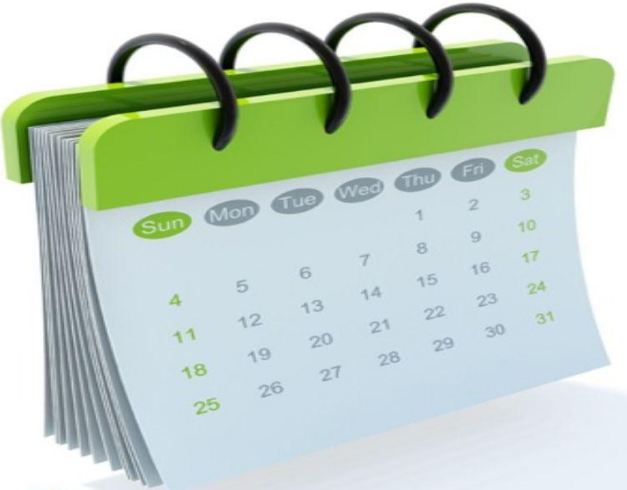 8 - 19 липня – співбесіди
19 - 31 липня – прийом заяв
05 серпня – оприлюднення списків осіб, 
                      рекомендованих на бюджет
до 08 серпня – підтвердження вибору місця навчання
10 серпня – зарахування на бюджетні місця
до 30 жовтня - зарахування за контрактом
9
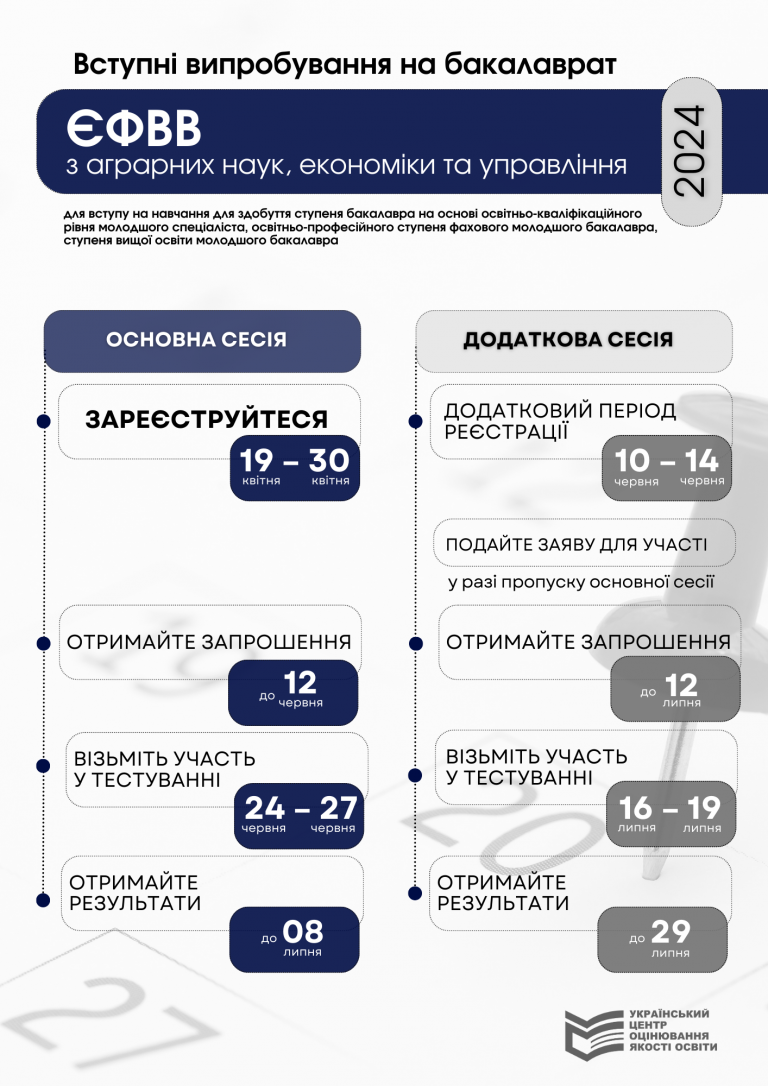 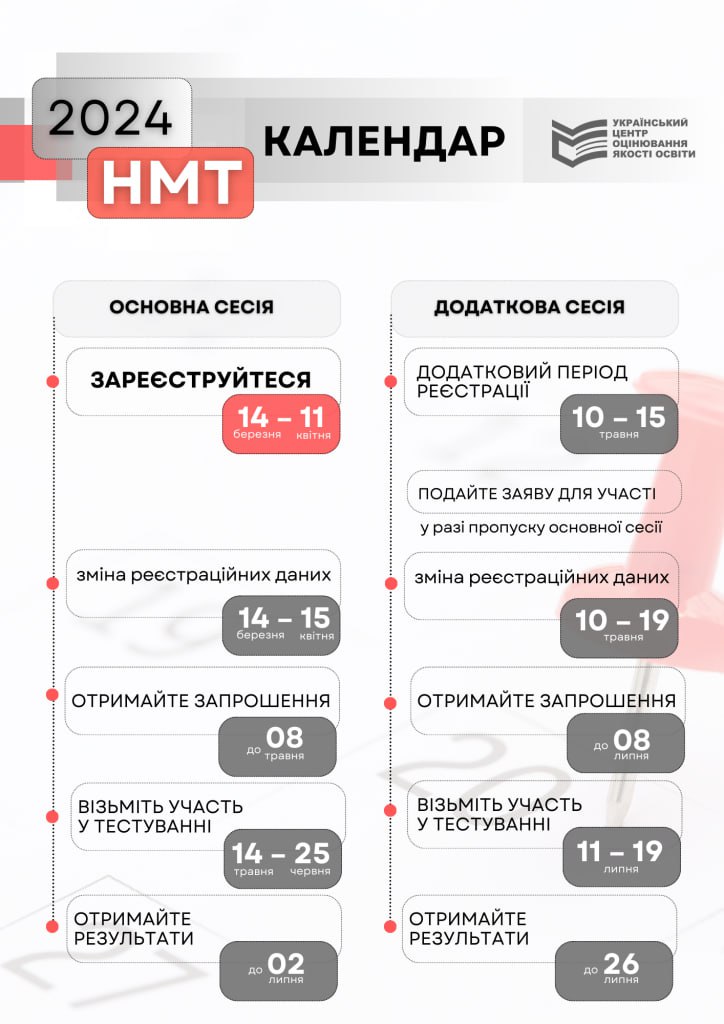 10
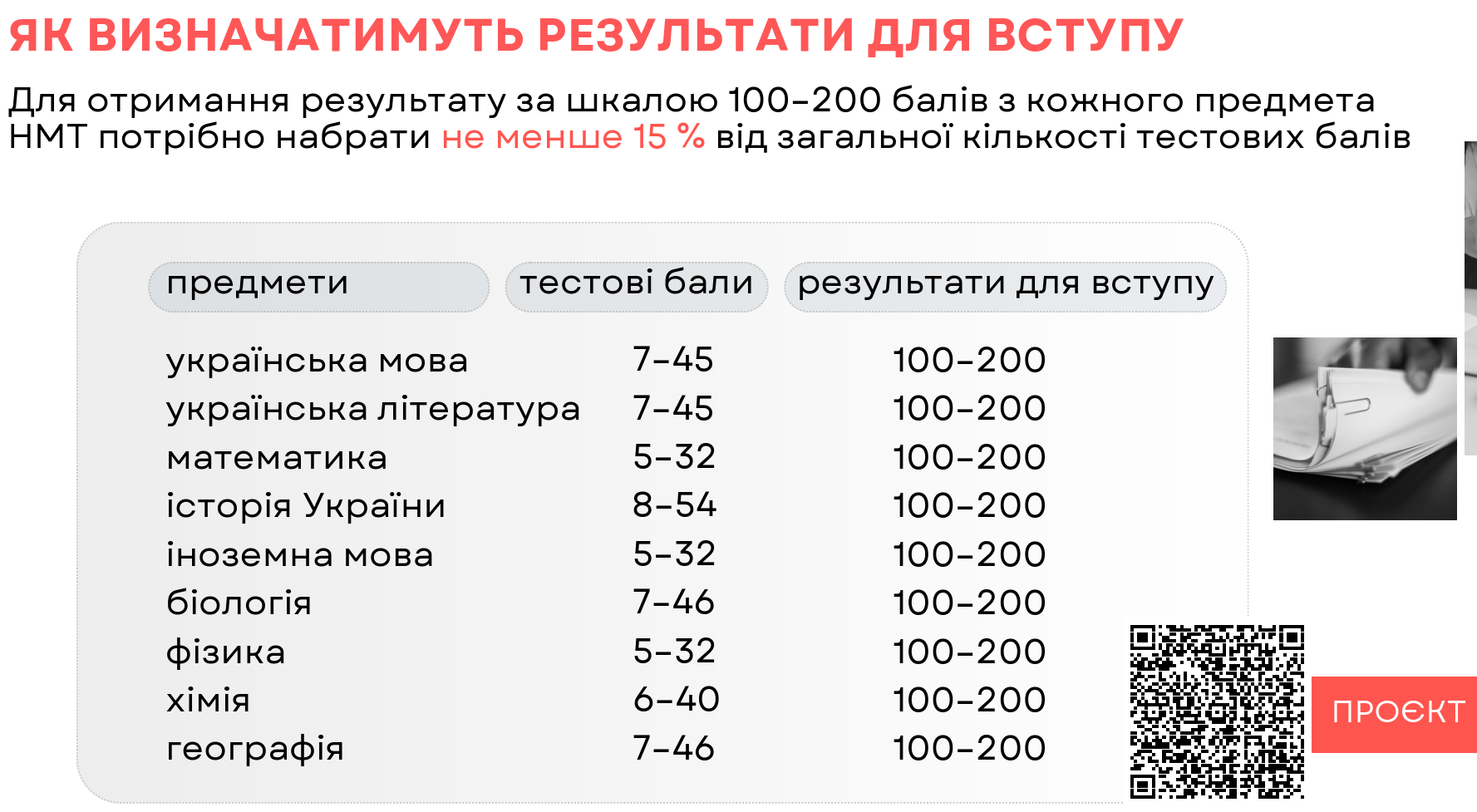 11
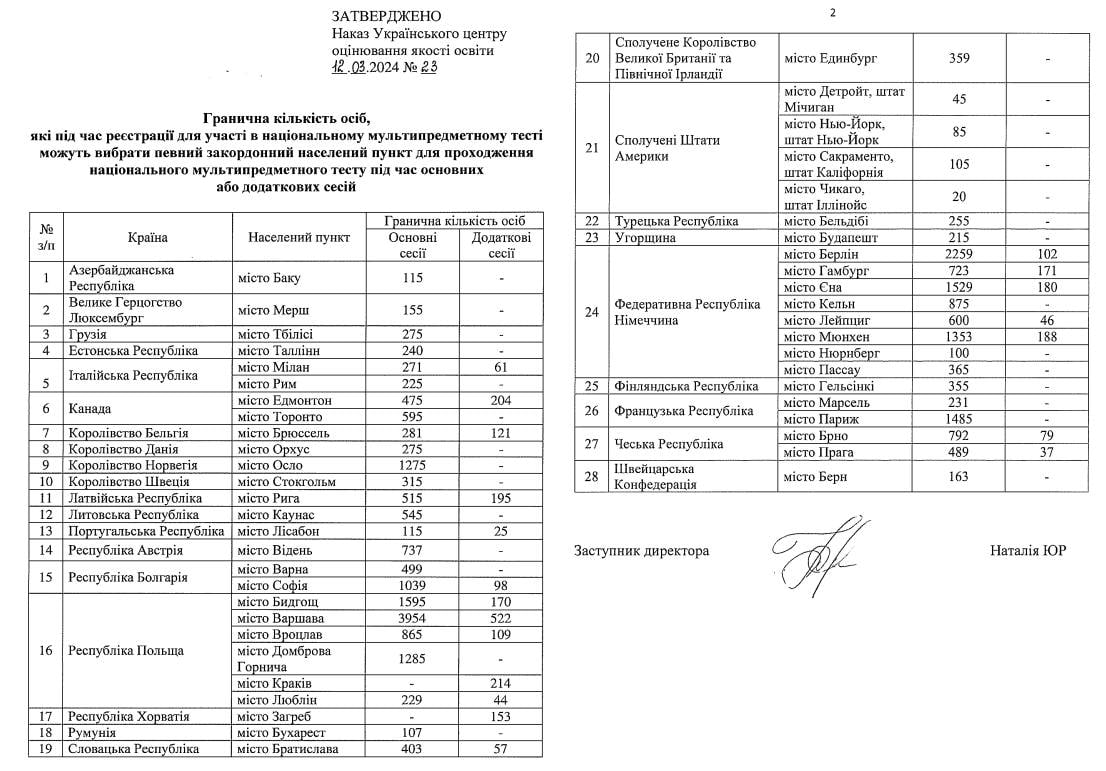 Офіційна сторінка приймальної комісії ТДАТУ
12
http://www.tsatu.edu.ua/pk/vstup
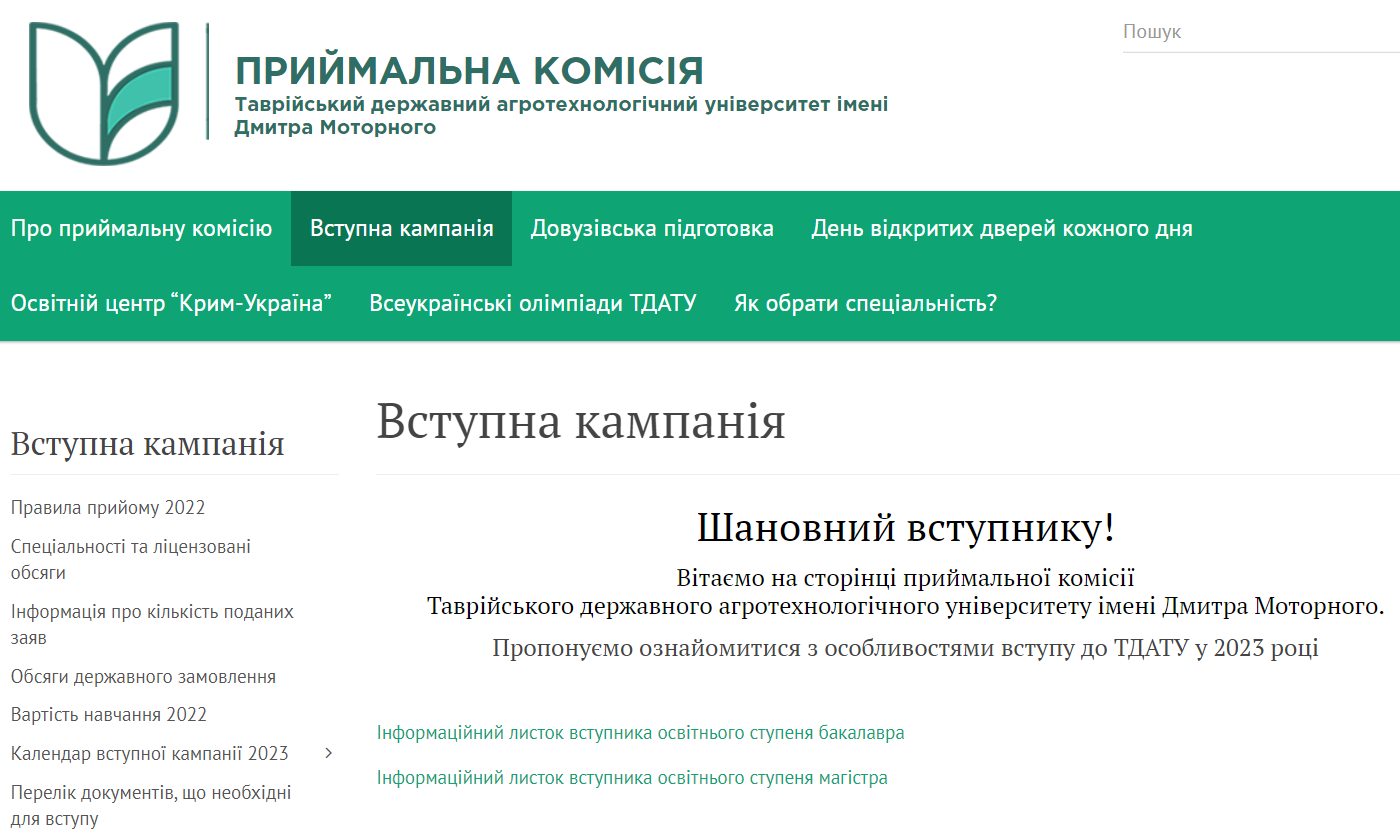 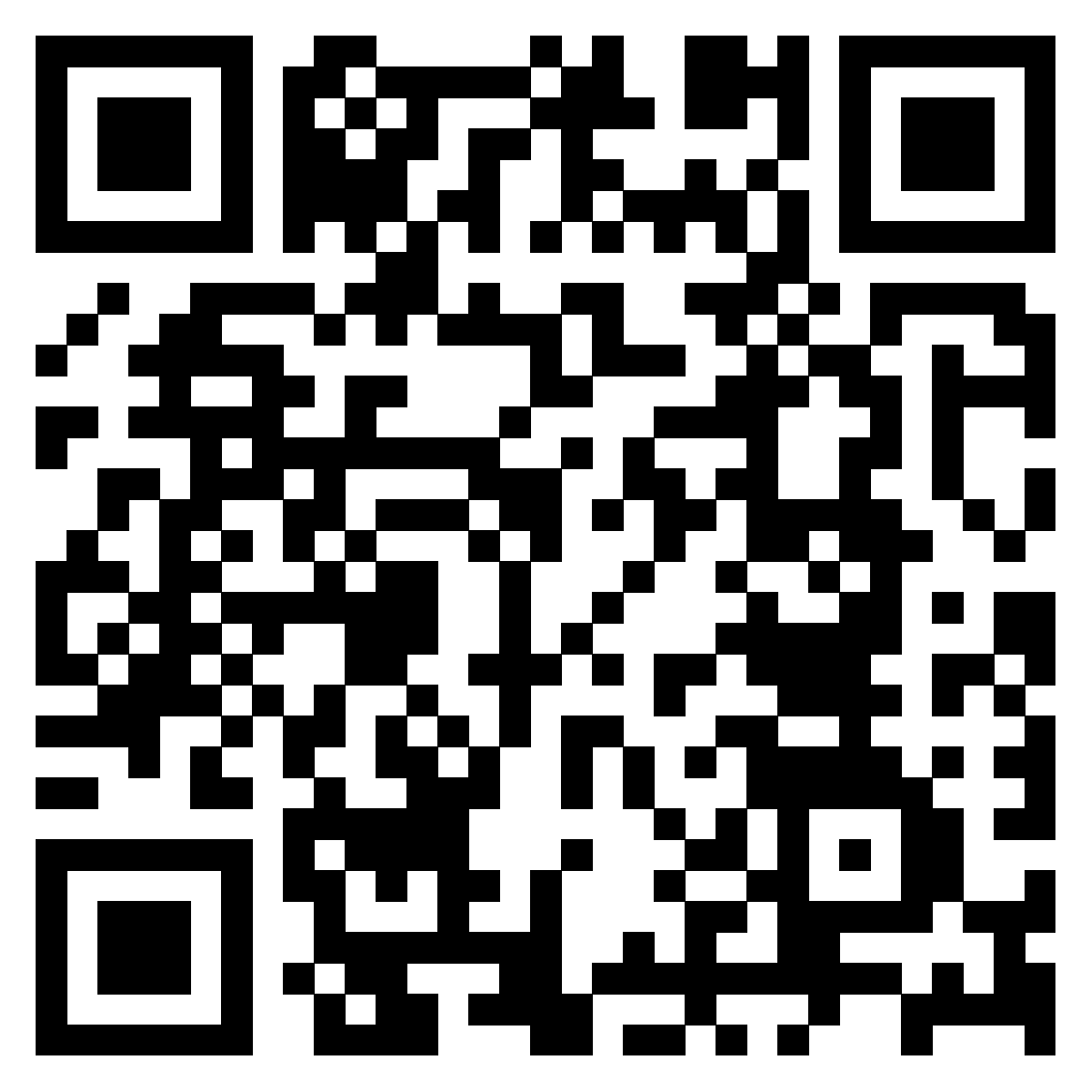